Η αλφαβήτα με εικόνες
Τι κρύβεται πίσω από το δέντρο;
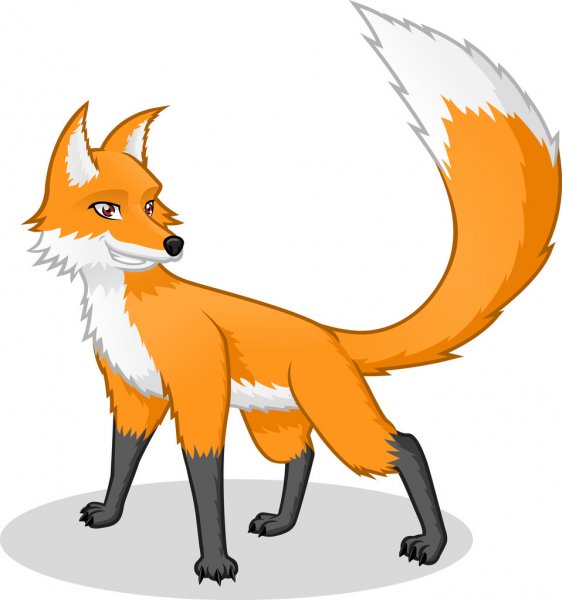 Α
είναι μικρό και πράσινο
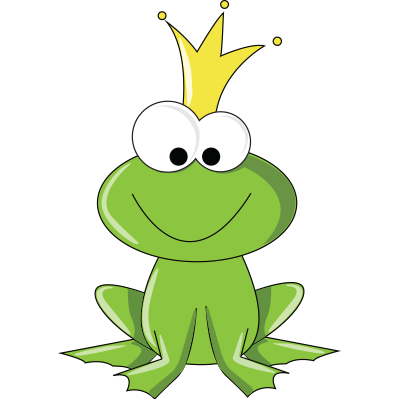 Β
ξέφυγε από τη φάρμα
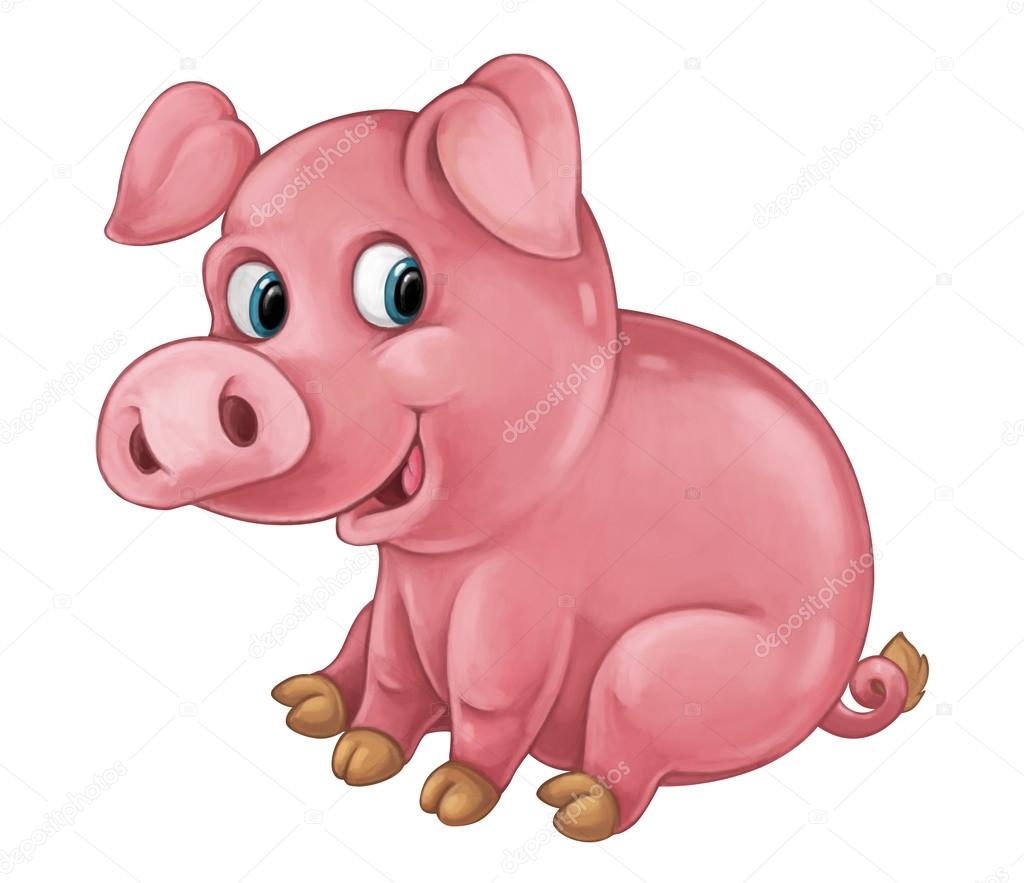 Γ
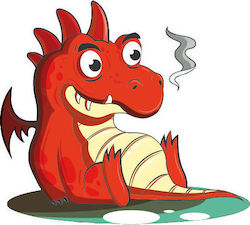 Δ
Βγάζει φωτιές….
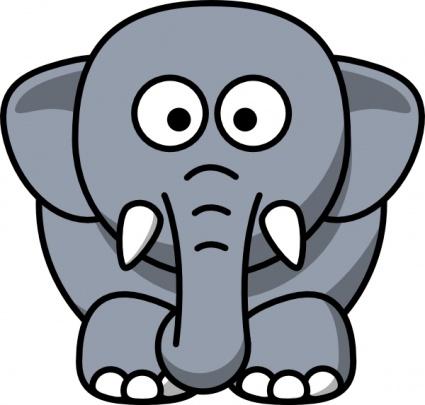 Ε
Είναι μεγάλος και ζει στη ζούγκλα
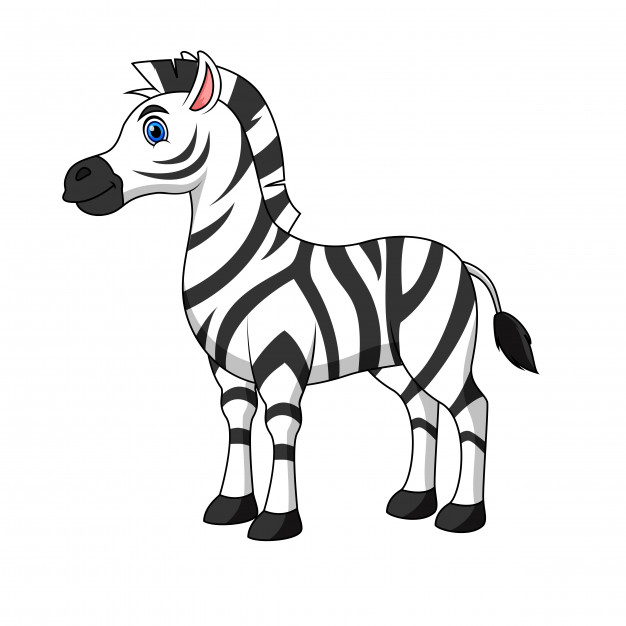 Ζ
μοιάζει με άλογο αλλά δεν είναι
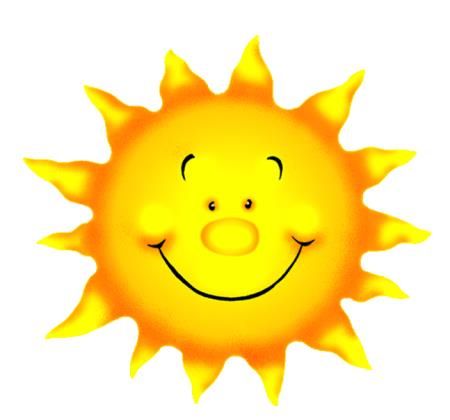 Η
βοηθάει τα φυτά να μεγαλώσουν….
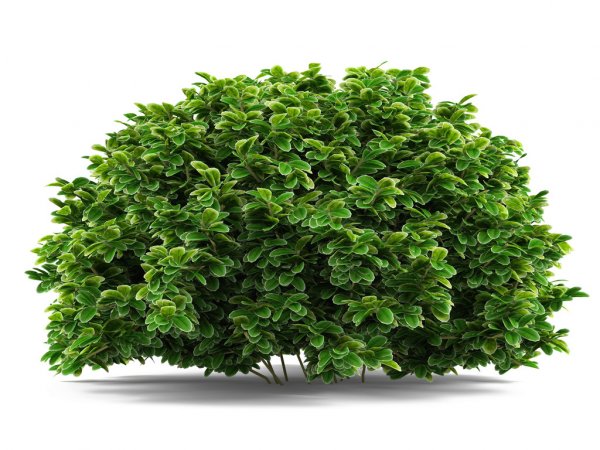 Θ
είναι πράσινος και φουντωτός
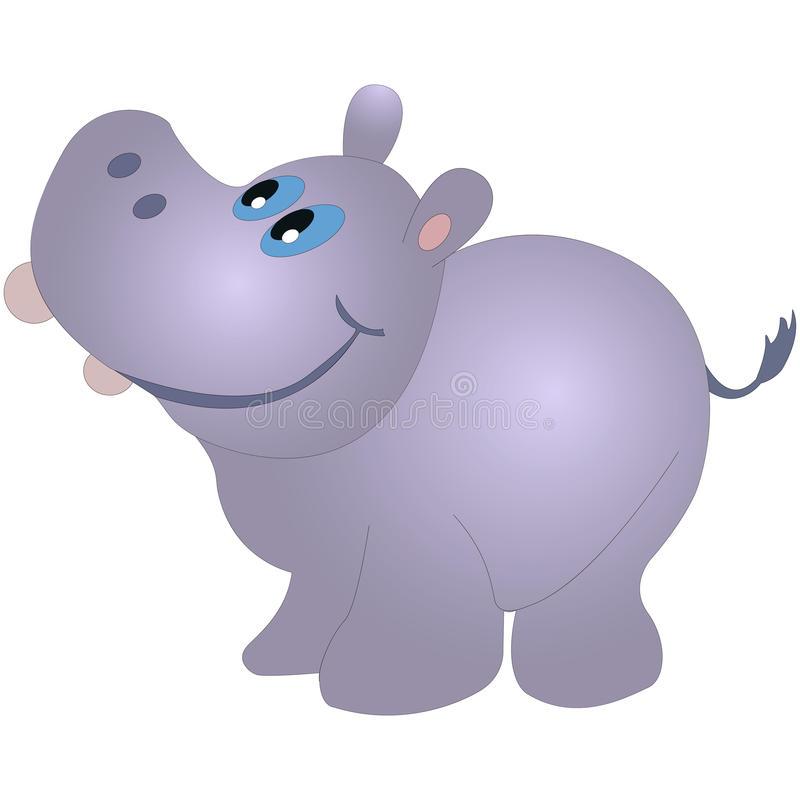 Ι
είναι χοντρός και του αρέσει η λάσπη
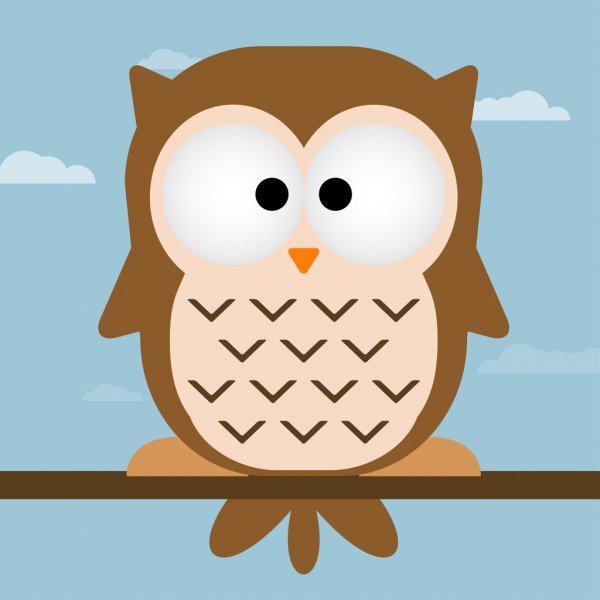 Κ
κάθεται στο κλαδί του δέντρου
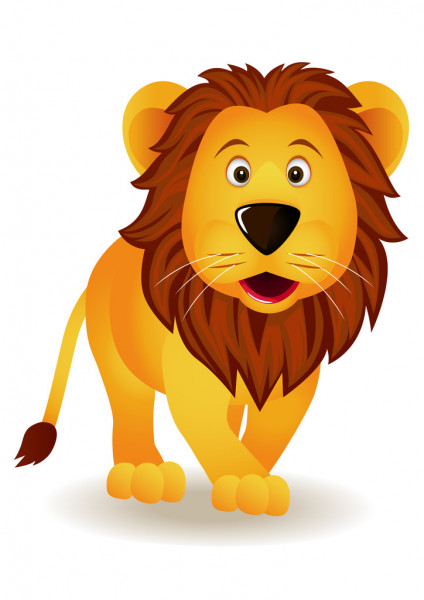 Λ
Έίναι βασιλιάς……..
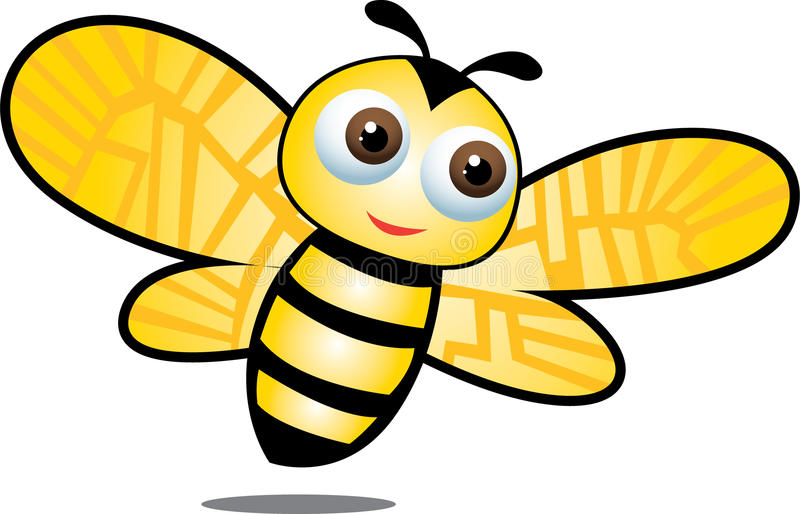 Μ
πετάει
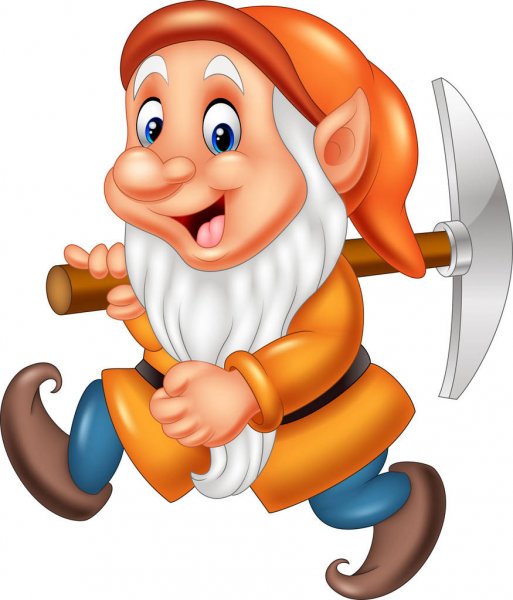 Ν
κάνουν παρέα στη Χιονάτη
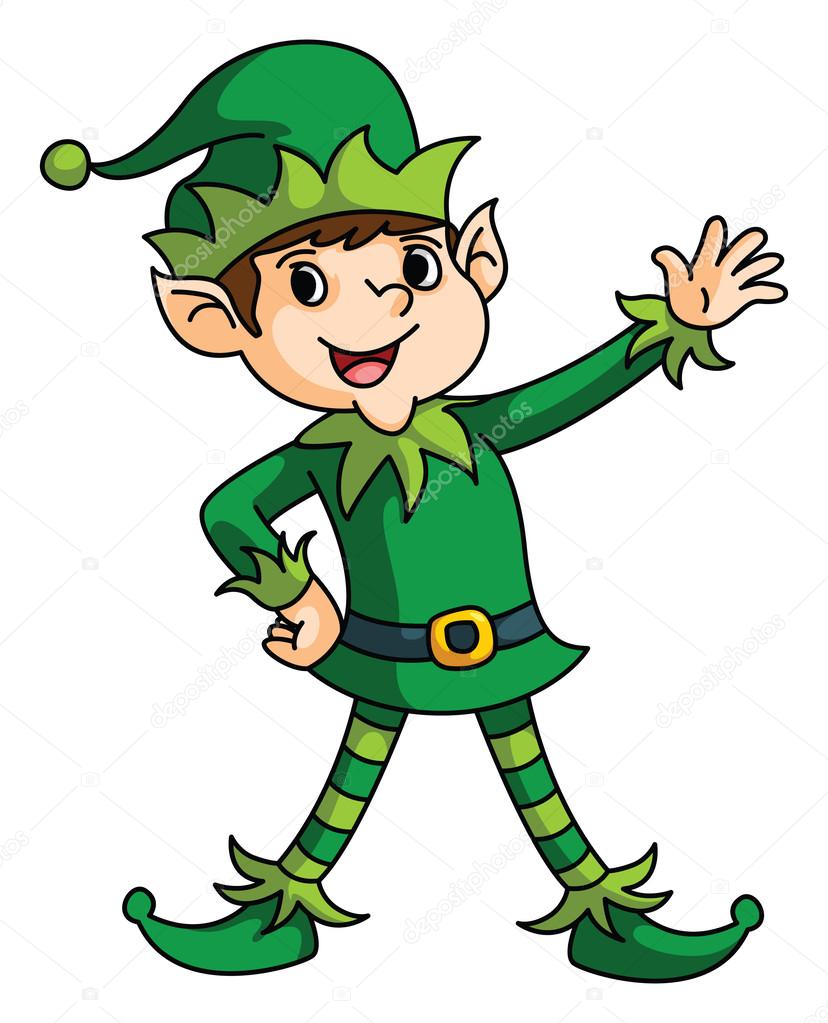 Ξ
βοηθούν τον Αι Βασίλη
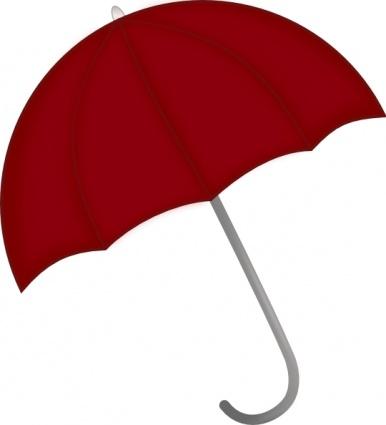 Ο
μας προστατεύει  απ τον ήλιο και από τη βροχή
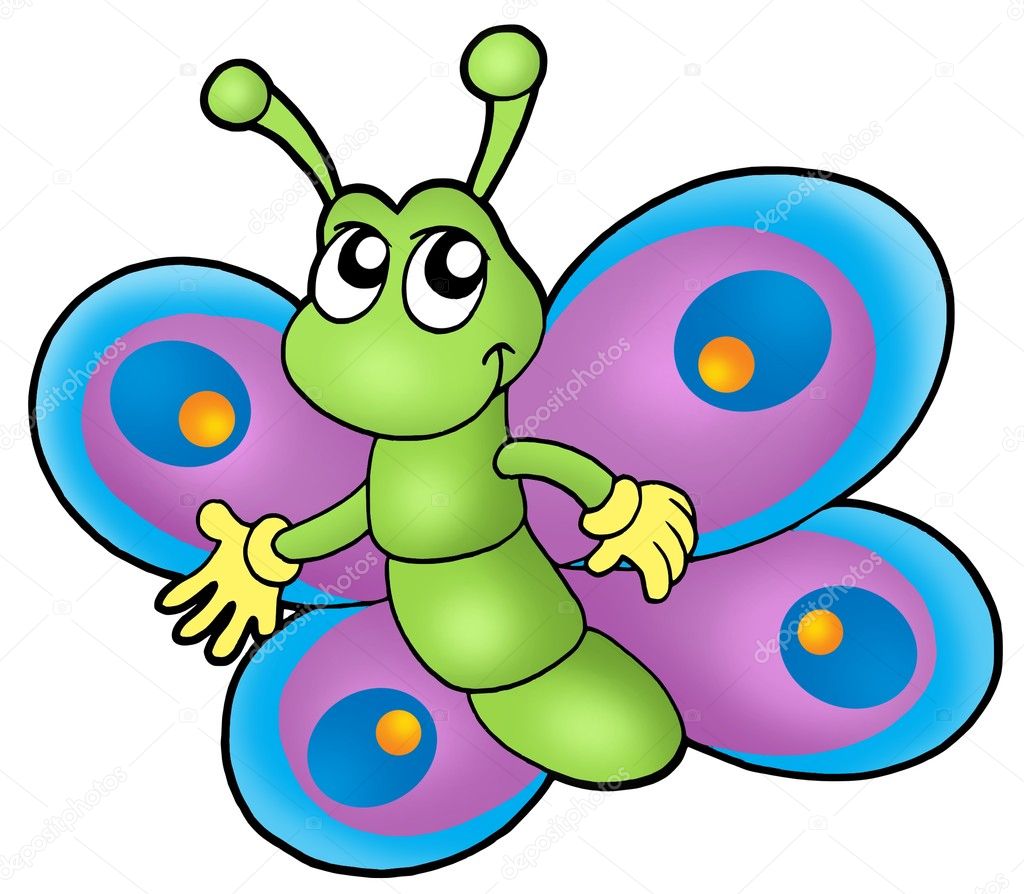 Π
της αρέσουν τα  λουλούδια
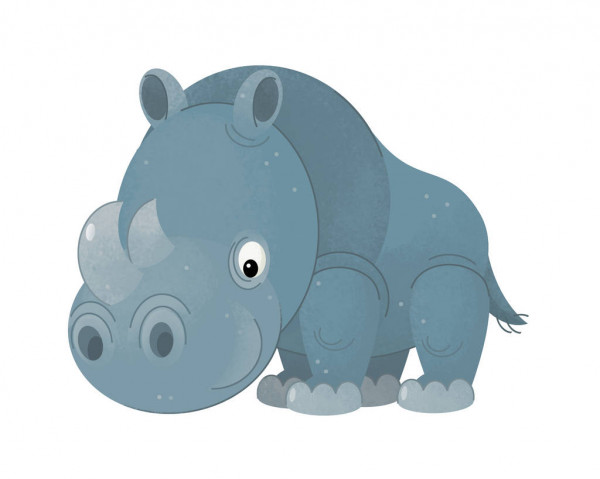 Ρ
είναι μεγάλο και γκρι
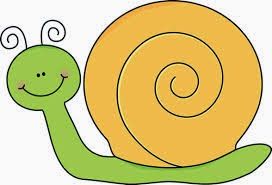 Σ
μικρό…..γλιστράει
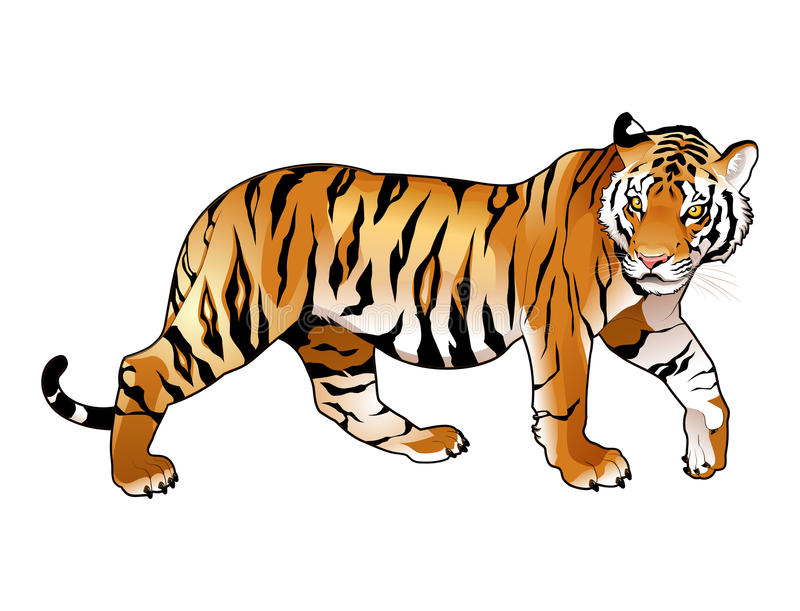 Τ
άγριο…..
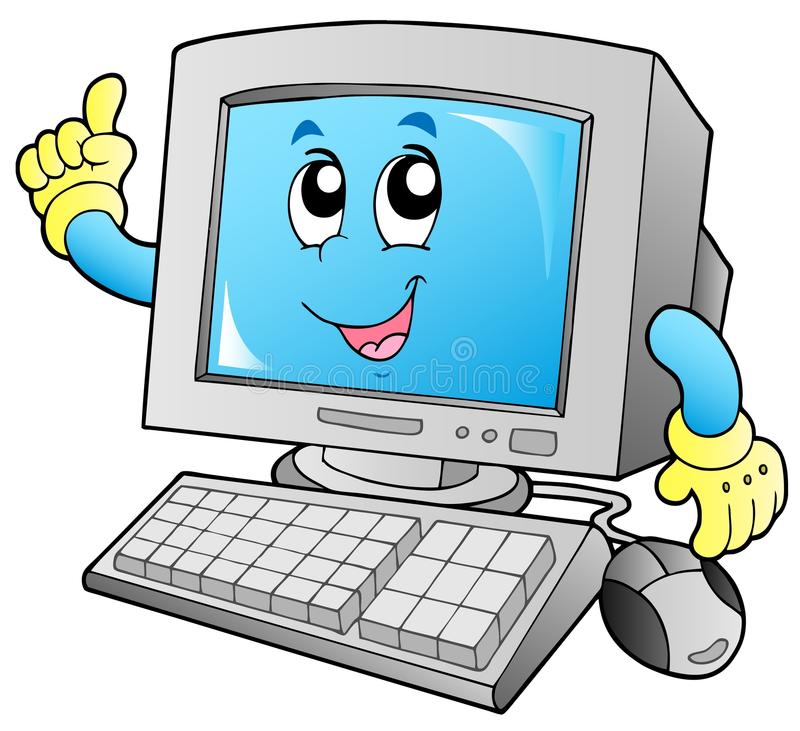 Υ
έχει ποντίκι
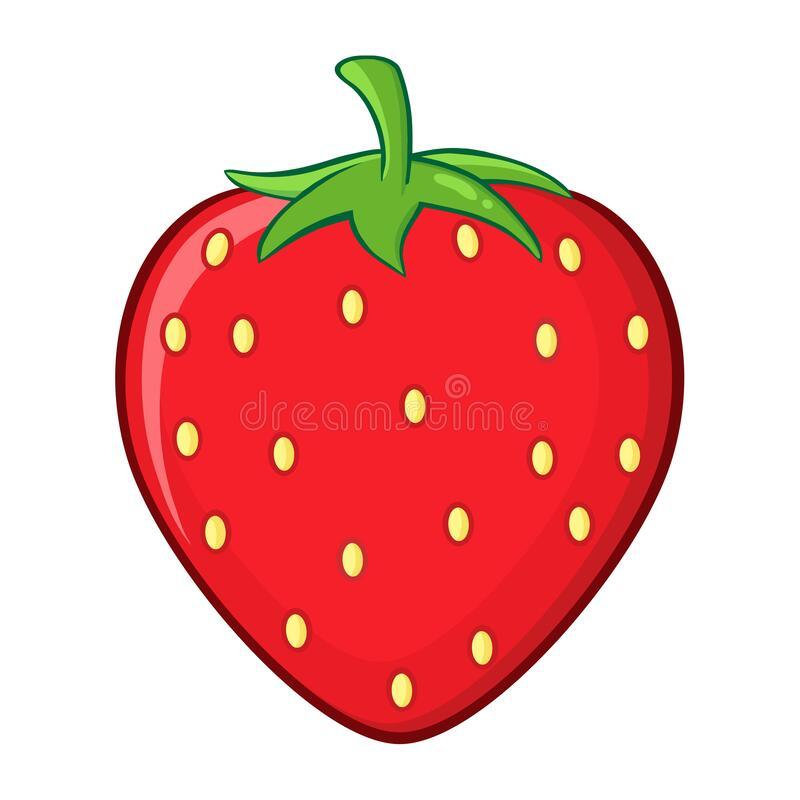 Φ
φρούτο της άνοιξης
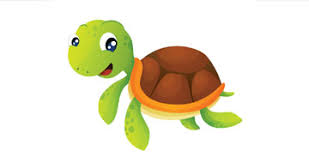 Χ
προχωράει αργά…..
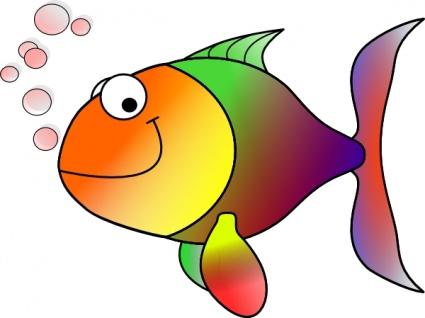 Ψ
στη στεριά δε ζει
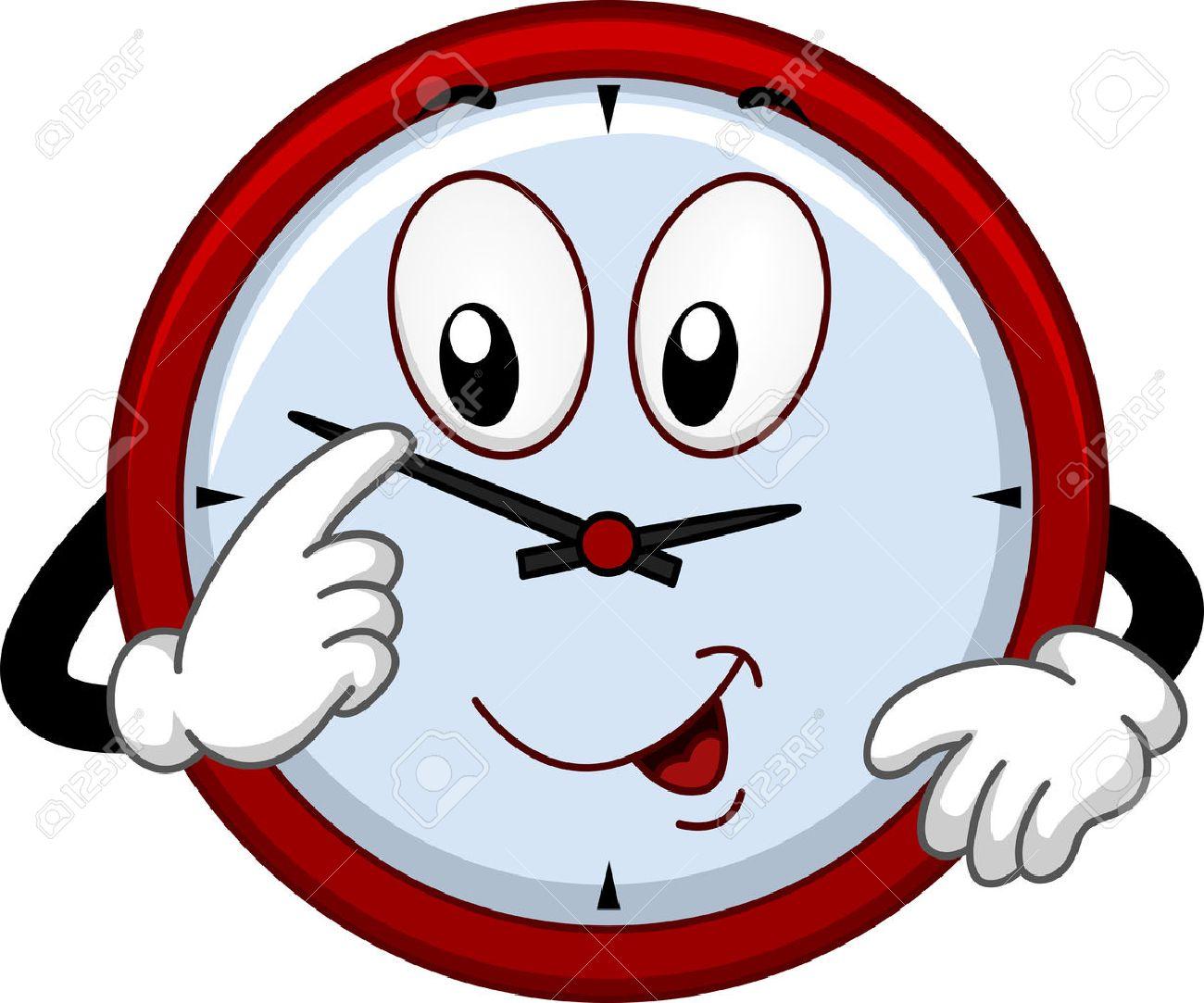 Ω
έχει λεπτά…..